The French Revolution
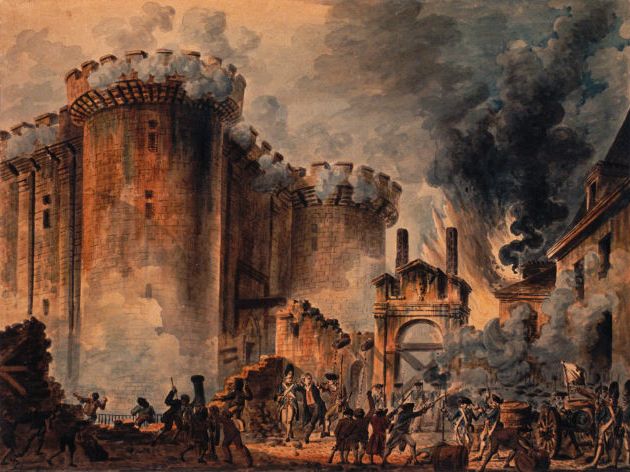 The French Revolution
The Old Regime
1st Estate – Clergy - 1% of population
2nd Estate – Nobility – 1% of population
3rd Estate – Remainder of population
The Clergy
Very wealthy and powerful
Owned 10% of the land in France
Did not have to pay taxes
Enlightenment condemned the church and asked for reform
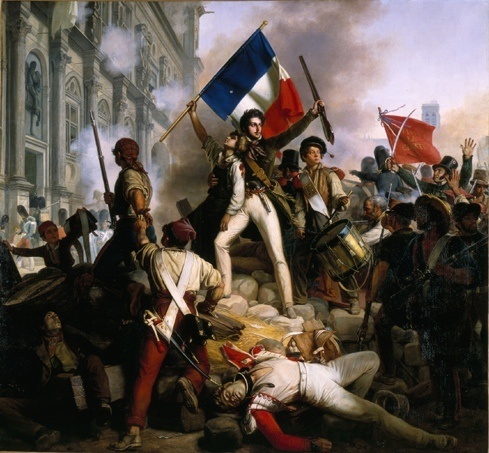 The French Revolution
The Nobles
Held the top positions in government, army and the courts
Did not pay taxes
Enjoyed endless entertainments
They were far removed from the 3rd estate
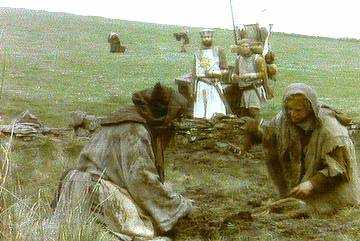 The French Revolution
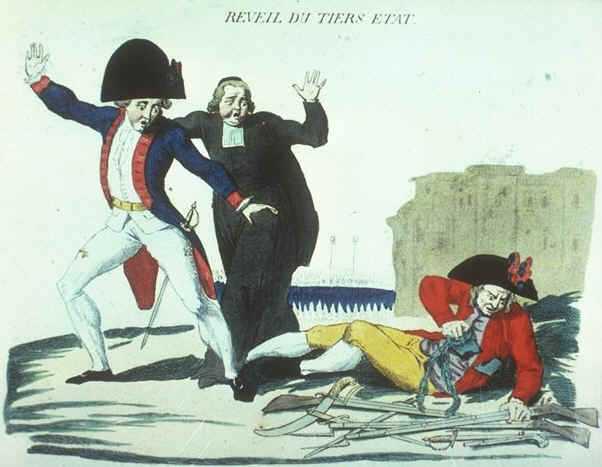 The 3rd Estate
Bourgeoisie (middle class)
Bankers, merchants, lawyers, doctors, professors, artists and manufacturers
Peasants - 9 out of 10 in the 3rd estate
Urban workers – the rest of the 3rd estate
Apprentices, journeymen, printers, clothing makers, servants, stable hands, porters, construction workers and the unemployed
The French Revolution
Discontent
3rd estate hated 2nd & 1st estate
Small raises in the price of bread meant starvation for many in the 3rd estate
3rd estate hated taxes
Taxed on everything from land to soap to salt
Also taxed on road and bridge repair known as the Corvee tax
Peasants were not allowed to hunt
Could not even kill rabbits that ate their crops
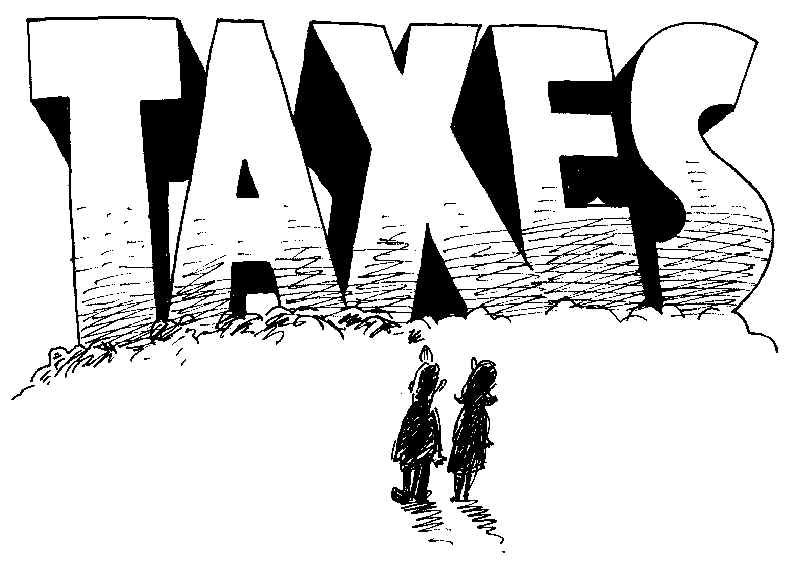 The French Revolution
Enlightenment led the 3rd estate to begin to question the way of life in France
Economic Problems
Deficit spending
War debts
Seven years’ war
American revolution
Half of taxes collected went to pay interest on debt payments
Forced to raise taxes and reduce expenses
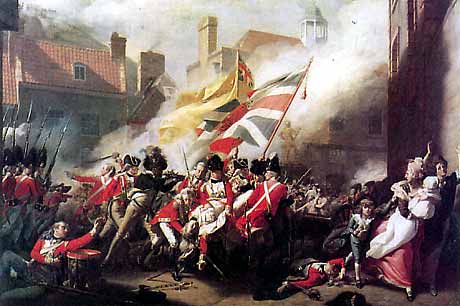 The French Revolution
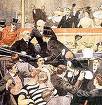 Economic Troubles
Poor harvests
Led to high food prices
People began to starve
Led to bread riots
Failure to reform
Louis XIV and Louis XV continued to run up debts
Louis XVI – well meaning but weak and indecisive
Louis XVI appointed economic genius Jacques Necker
Necker proposes tax on 1st and 2nd estate
Met with much disgust
Nobles and Clergy force Louis XVI to dismiss Necker
The French Revolution
May 1789 - Louis XVI calls for the Estates General – first time in 175 years
Meeting of the estates to discuss the future of their government
Louis XVI asked all classes to prepare a list of complaints known as Cahiers
Each class had many complaints
3rd class had the most
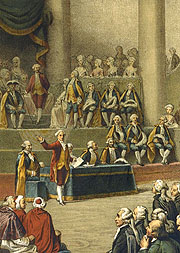 The French Revolution
Representatives of the 3rd estate were inspired by the Philosophes of the Enlightenment
Each estate usually got one vote – problem is 1st and 2nd estate always outnumbered 3rd estate
3rd estate called for a vote with each person at the estate general getting a vote
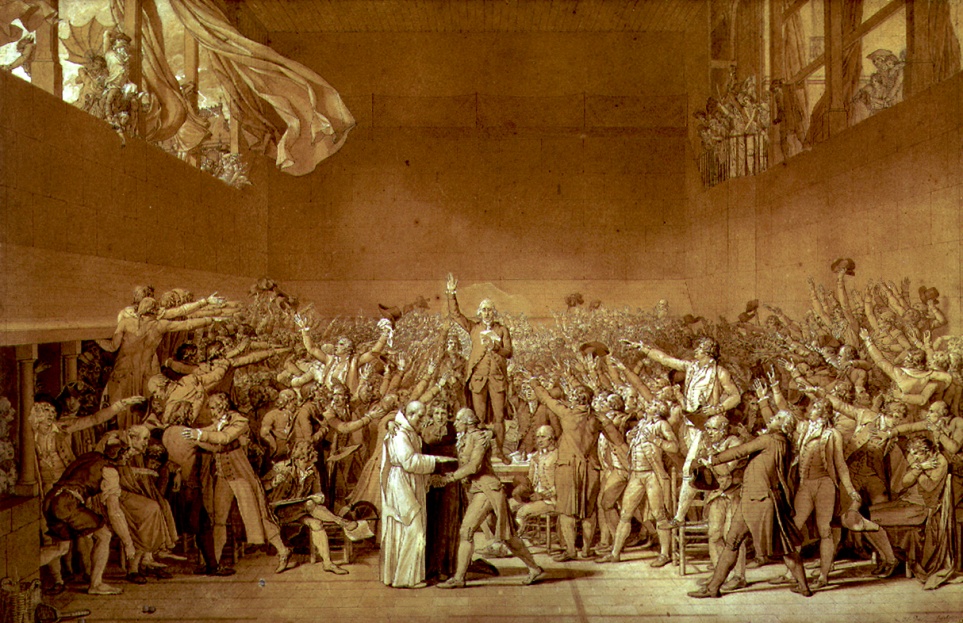 The French Revolution
3rd estate broke off and declared themselves the national assembly
They invited members of the other estate to help write a constitution
When the national assembly returned to the estate general the doors were locked and guarded by armed soldiers
The 3rd estate met on a nearby tennis court and took an oath “to never separate and meet whenever possible to write a new constitution”
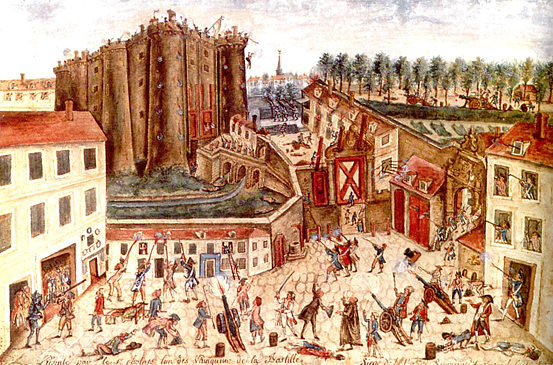 The French Revolution
Some members of the 1st and 2nd estate started to agree with the 3rd estate
Louis XVI reluctantly agreed with the new constitution
Starvation continued and it was rumored that Louis XVI was going to dissolve the national assembly
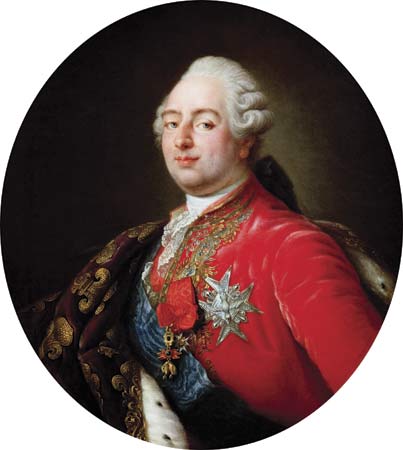 The French Revolution
800 Parisians gather outside the medieval prison – The Bastille
They demanded the weapons and gunpowder inside
The leader of the Bastille had his troops open fire on the crowd
The mob broke through and killed the leader and five of his men – they released several prisoners as well
July 14th - Bastille Day is the beginning of the French Revolution
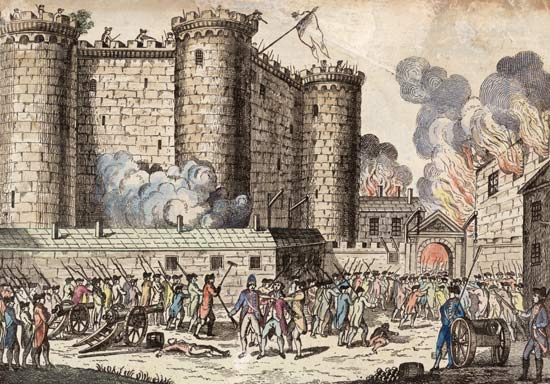 The French Revolution
France was experiencing the worst famine in hundreds of years
People spent 80% of their income on bread
The Great Fear
Rumors that led peasants to steal food and burn noble’s manors
Paris in Arms
Paris was the heart of the revolution
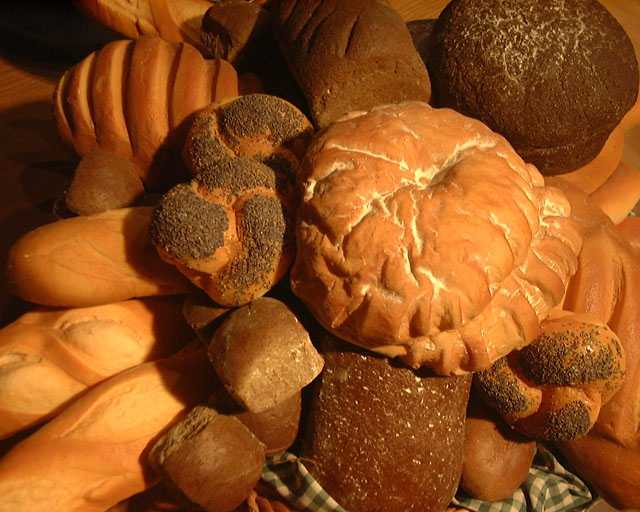 The French Revolution
Marquis de Lafayette
Fought alongside George Washington in the American Revolution
Headed the National Guard in France
Middle Class Militia
First to dawn the red, white, blue flag
Fought against the Royal army
After the storming of the Bastille the 1st and 2nd estate gave up many of their rights
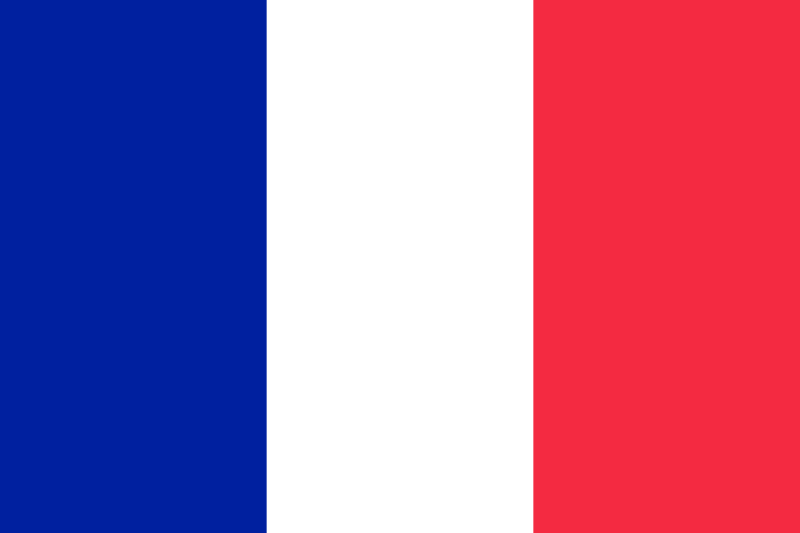 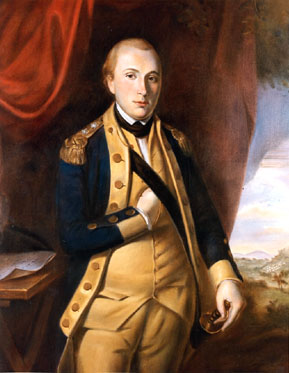 The French Revolution
Declaration of the Rights of Man
Modeled after the American Declaration of Independence
Inspired by the Philosophes of the Enlightenment
Entitled to “Liberty, property, security and resistance to oppression”
All citizens are equal before the law
Freedom of religion
Louis XVI was reluctant to accept these reforms
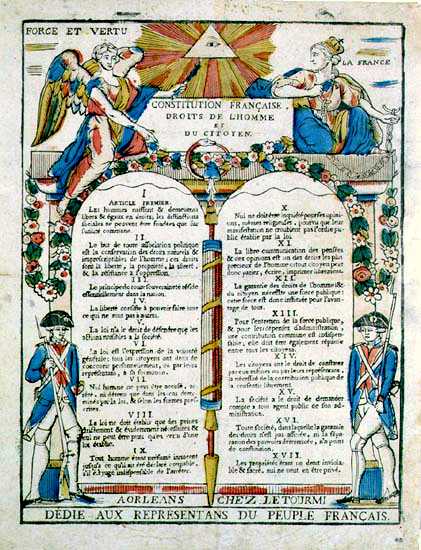 The French Revolution
Women march on Versailles
Thousands of French woman marched to the Louis’ palace demanding bread
Many were angered with Marie Antoinette
She continued to live lavishly
When Marie heard about the starving peasants it was reported she replied, “Let them eat cake”
This was untrue but hurt Antoinette’s image all the same
The women refused to leave until Louis XVI returned to Paris with them
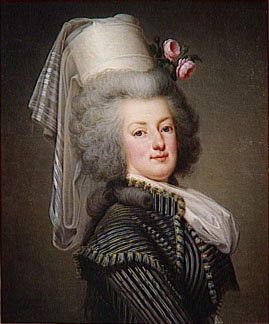 The French Revolution
The national assembly
Reorganizes the church
They sell off all the church land to pay debts
Church was now under state control and all clergy had to be elected
Pope in Italy condemns this move
Constitution of 1791
Created by the national assembly
Had a limited monarchy, legislative branch
Eliminated church control
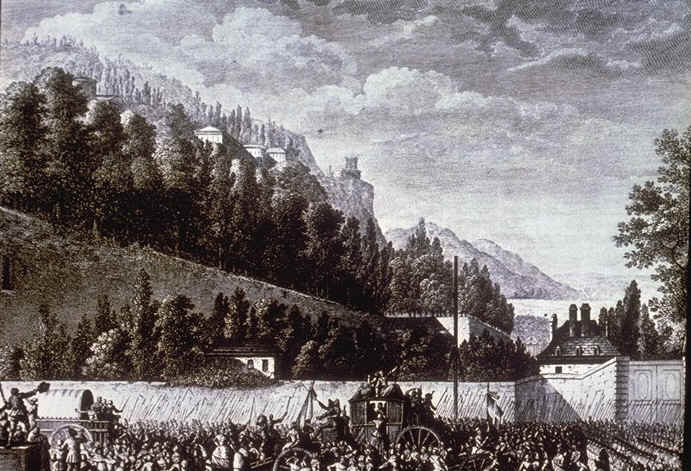 The French Revolution
Louis XVI and Marie Antoinette attempt to flee Paris
Louis was disguised as a servant
They were at the edge of town put a peasant recognized Louis because his face was on the money he was holding
He and Antoinette were dragged back to Paris while onlookers hurled insults at them
This made Louis XVI look like a traitor to the revolution
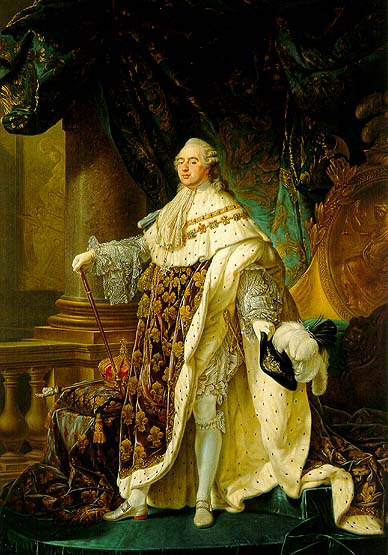 The French Revolution
Widespread fears
Emigres – nobles and clergy who fled France spreading tales of the 3rd estate taking over
Catherine the Great (enlightened despot) heard these stories and burned Voltaire’s writings
Joseph II (Enlightened Despot) was Marie Antoinette’s brother – He threatened to invade France to protect the monarchy
France revolutionaries prepared for invasion from abroad
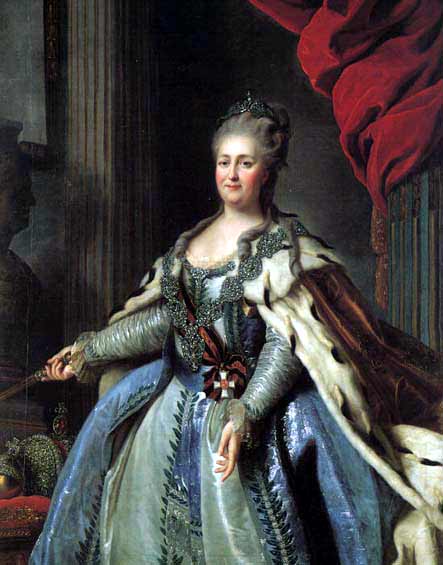 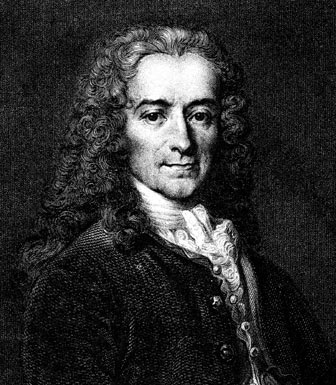 The French Revolution
Jacobins – A revolutionary political club
made up of the middle class and intellectuals
through pamphlets and newspapers they were the voice of the revolution
Aug., 1792 – a crowd of Parisians storm the Tuileries (where Louis and Antoinette were being held) and slaughter the King’s guards
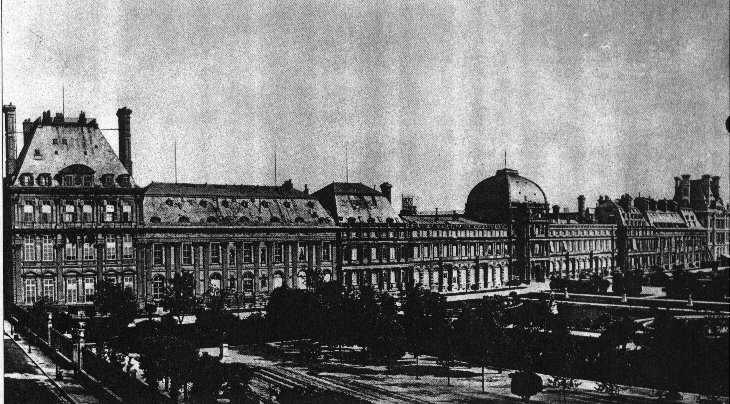 The French Revolution
Louis XVI and Marie Antoinette are put on trial as traitors to France
Louis and Antoinette are sentenced to death
Guillotine – New execution device
Jan., 1793 – Louis XVI is beheaded
Oct., 1793 – Marie Antoinette is beheaded
Louis XVII died of an unknown cause in a dungeon
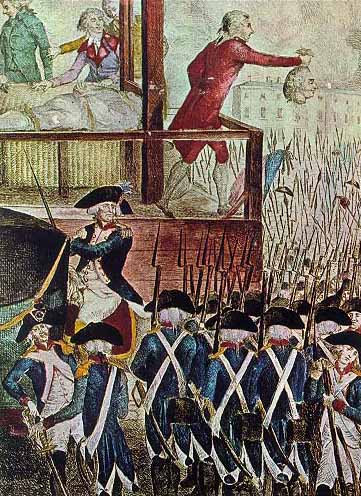 The French Revolution
Maximillien Robespierre
Rose to the leadership role after the abolition of the monarchy
Robespierre was a Jacobin
Nicknamed “The incorruptible”
His enemies called him a tyrant
Heavily inspired by Rousseau
Believed in freedom of religion and wanted to abolish slavery
He hated the old regime of France
Used terror to drive the revolution
“Liberty cannot be secured unless criminals lose their heads”
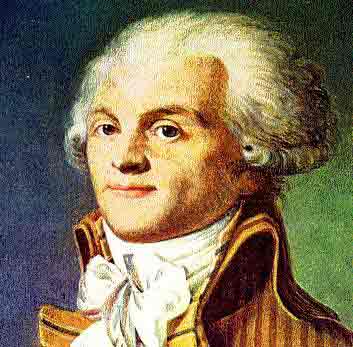 The French Revolution
The Reign of Terror
Led by Robespierre
Revolutionary courts conducted hasty trials and spectators greeted death sentences with cries of “Hail the Republic” and “Death to the Traitors”
40,000 killed during the Reign of Terror
15% Nobles & Clergy
15% Middle Class
70% Peasants and anti-revolutionaries
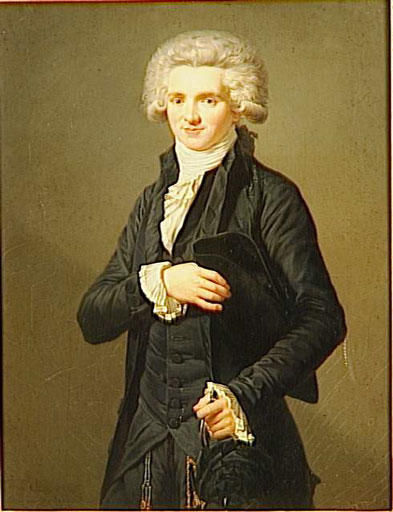 The French Revolution
The Guillotine
Invented by Dr. Joseph Guillotine
Instant killer – more humane than the ax
The public turns on Robespierre
He is arrested and executed the next day for leading the Reign of Terror
Executions slow down drastically after this
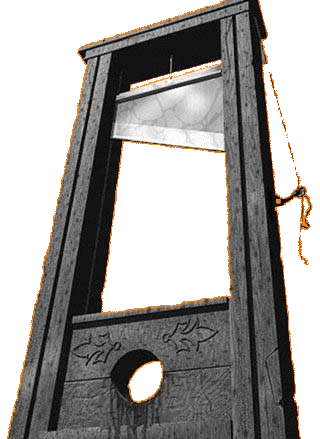 The French Revolution
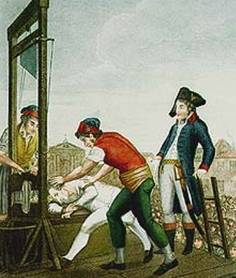 The French Revolution
After Robespierre the revolution went into a third stage
5 man directory and a two house legislature
Very weak
Émigrés return France
Supporters of the Monarchy win the majority of seats in the legislature
As chaos threatened they turned to a man named Napoleon Bonaparte
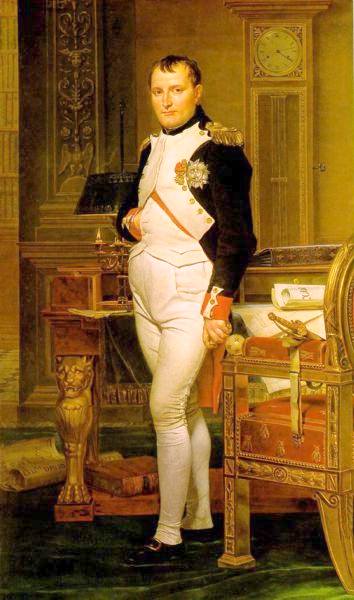 The French Revolution
The legislature thought they could use Napoleon as a puppet
They were greatly mistaken as Napoleon soon becomes ruler of France
France builds up a strong sense of Nationalism
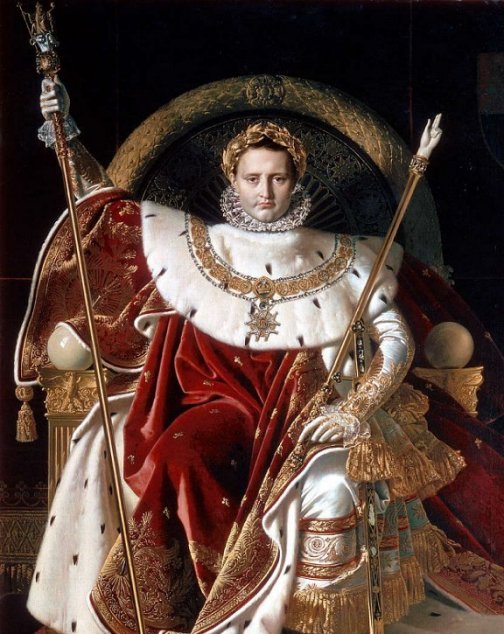 The French Revolution
Napoleon’s rise to power
Military Lieutenant
Favored the Jacobins – but disagreed with some of their views
He was victorious in many military conflicts and rose through the ranks of the French Military
Shortly after being appointed to lead France he named himself Emperor for life
Napoleon invites the Pope to France
Napoleon takes the crown from the Pope and places it on his own head
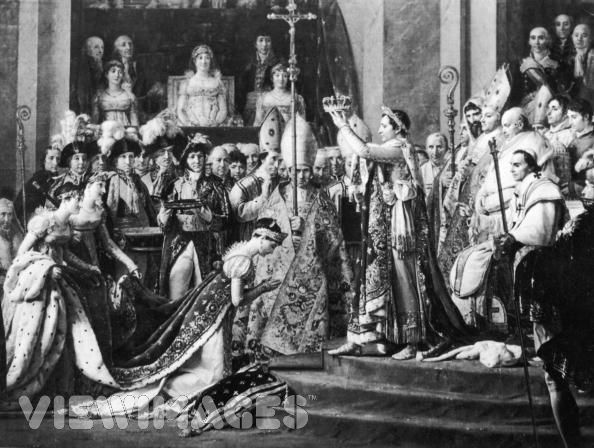 The French Revolution
Napoleon strengthens the central government
Napoleon helps improve the economy
Makes peace with the Catholic Church
All estates liked Napoleon
Napoleonic code
New law under the rule of Napoleon
Embodied Enlightenment ideas, but valued order and authority over individual rights
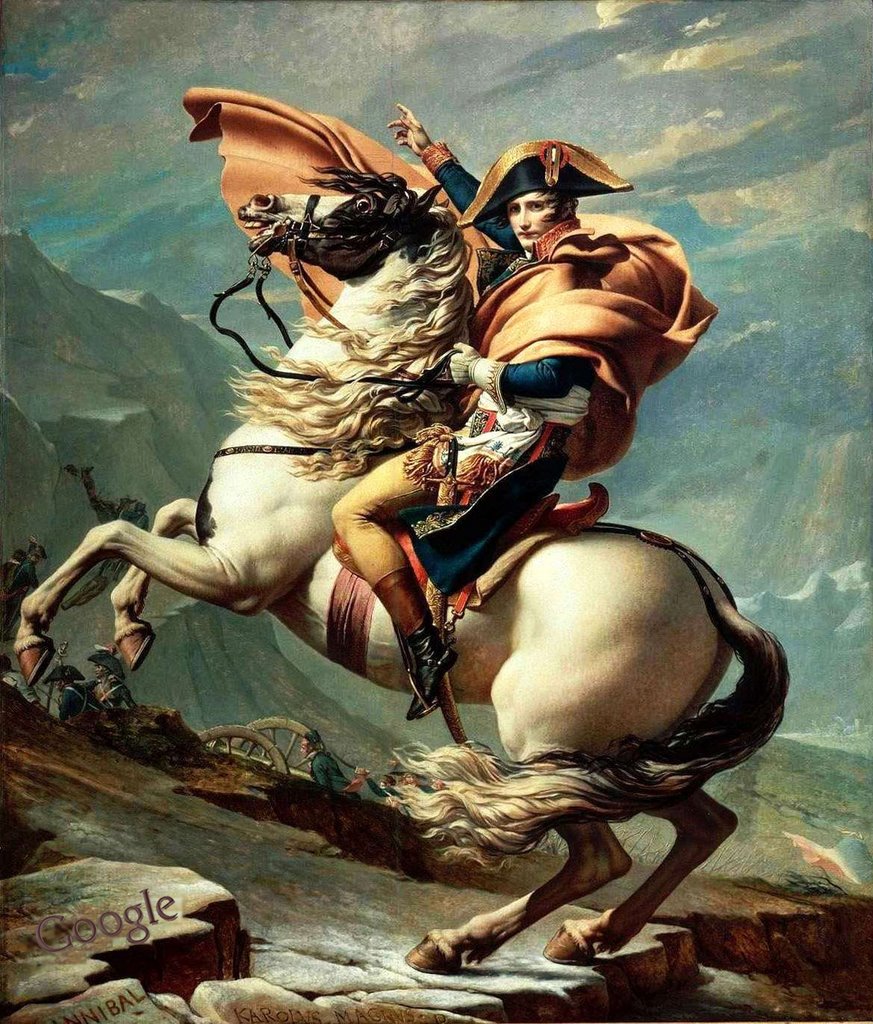 The French Revolution
Building an Empire
Napoleon led many swift victories over European countries
“A man such as I am cares little for the life of a million men”
Napoleon takes over the Netherlands, Belgium and parts of Italy, Prussia and Germany
He then put friends and relatives in charge of these new territories
Nationalism grows even stronger
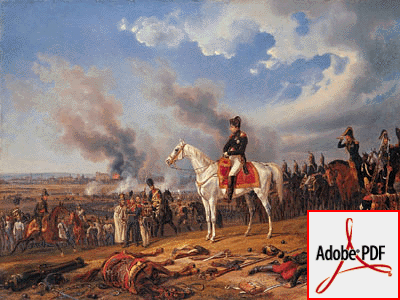 The French Revolution
France vs. Britain
Britain relied on its strong navy
1805 - Napoleon prepares to invade England
Napoleon loses at the battle of Trafalgar and the French fleet is destroyed
Napoleon waged economic warfare with England
Napoleon closed all ports in Europe to England
France and England seized neutral ships during this time
British ships continue to sink American ships and this leads to the war of 1812
Napoleon’s tactics did not work against Britain
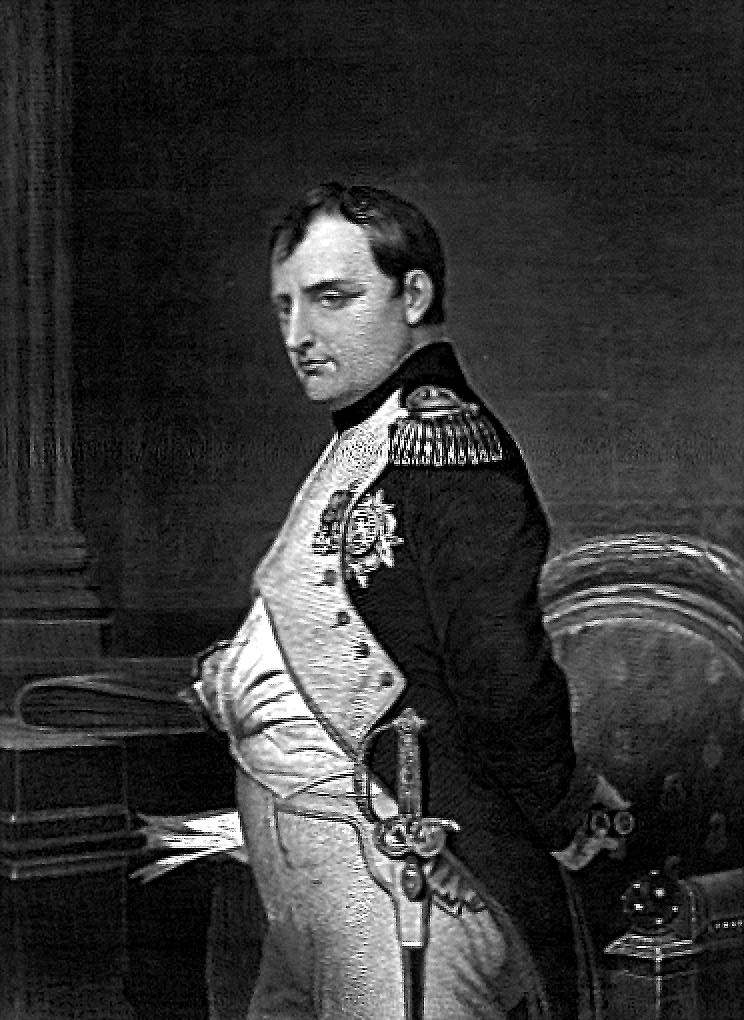 Challenges to Napoleon’s Empire
France and Napoleon sweep through Europe spreading French views on government and the role of the Church
Napoleonic code sweeps throughout Europe as well
French taught other European nations about nationalism
This works against France when other nations revolt against France
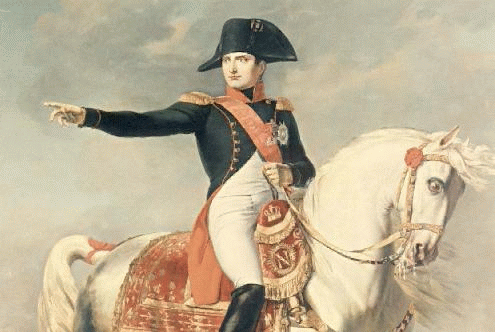 Challenges to Napoleon’s Empire
Resistance in Spain
Napoleon made his brother king of Spain
He also tried to eliminate the Catholic church
Spain started to believe in Nationalism
They challenged Napoleon and France
French crush most rebellions
This fuels the Spanish hatred for the French
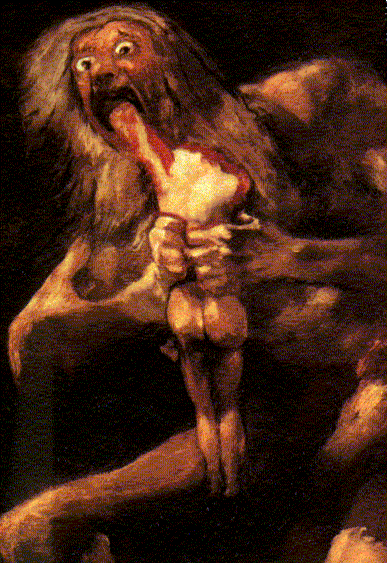 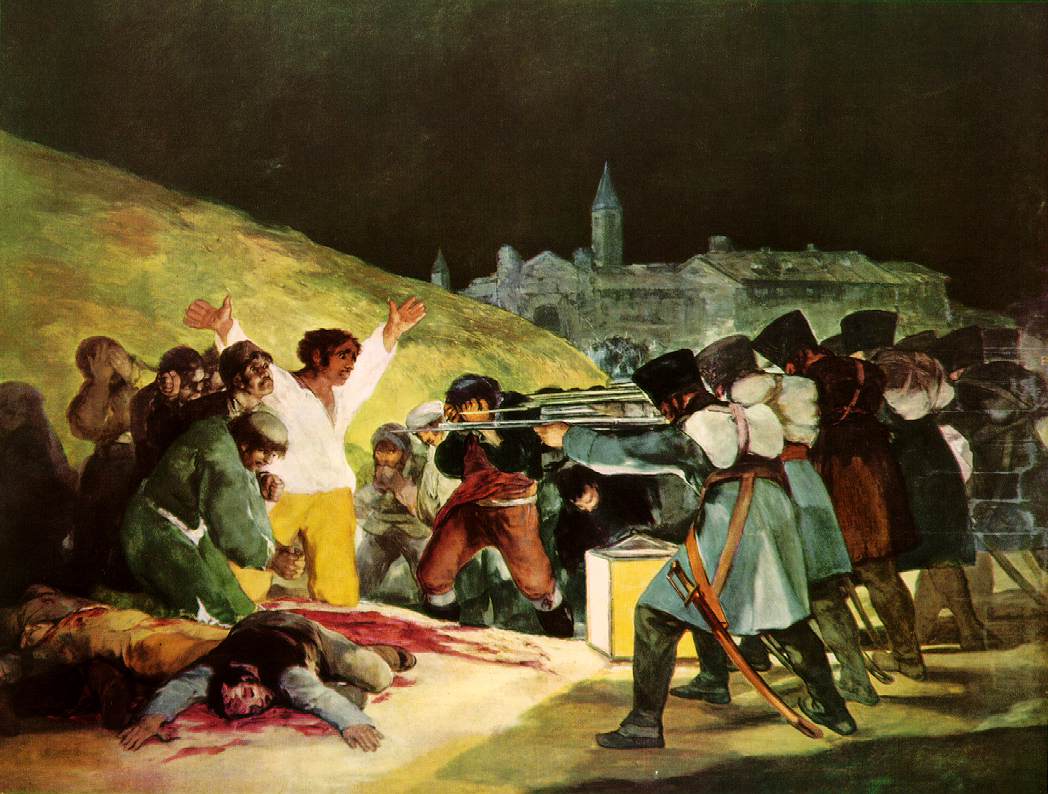 Challenges to Napoleon’s Empire
Guerrilla Warfare
Style of fighting the Spanish used against France – used hit and run tactics – In Spanish guerrilla means “little war”
Britain sends Arthur Wellesley (Duke of Wellington) to help the Spanish fight the French
War With Austria
Spanish war with France encouraged Austria to revolt
France crushes this revolt
Napoleon divorces Josephine and marries the Austrian princess Marie Louise
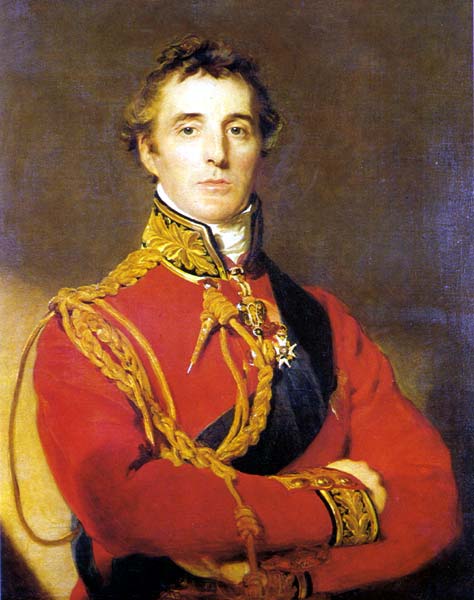 Challenges to Napoleon’s Empire
Defeat in Russia
Napoleon’s Continental system made many unhappy
Czar Alexander I of Russia was particularly unhappy and withdrew from the Continental system
Napoleon reacted by assembling his grand army and heading for Russia
400,000 French soldiers invade Russia
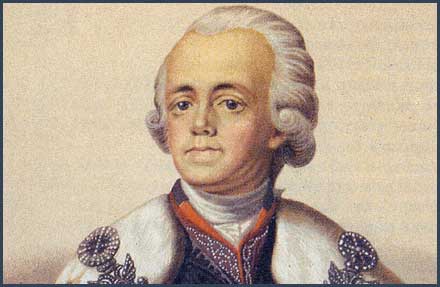 Challenges to Napoleon’s Empire
Defeat in Russia cont.
Russians retreat constantly, never really fighting a battle
In their retreat they used a tactic called “Scorched Earth” where they burned everything in their retreat in order to ensure that the French had no resources
French soldiers froze and starved
Napoleon reached Moscow but realized that he could not supply his army so he headed back home
Only 10,000 soldiers survived out of 400,000
Napoleon’s image was shattered
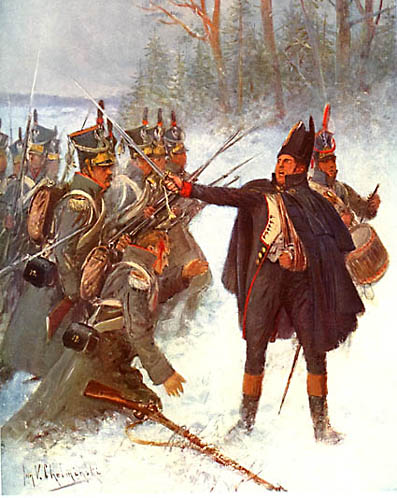 Challenges to Napoleon’s Empire
Downfall of Napoleon
Napoleon and his depleted army are defeated at the battle of Leipzig
Napoleon abdicates (steps down from power)
He is exiled to Elba, an island in the Mediterranean
Louis XVIII, Brother of Louis XVI, takes the French throne
Napoleon escapes the island and returns
Louis XVIII flees
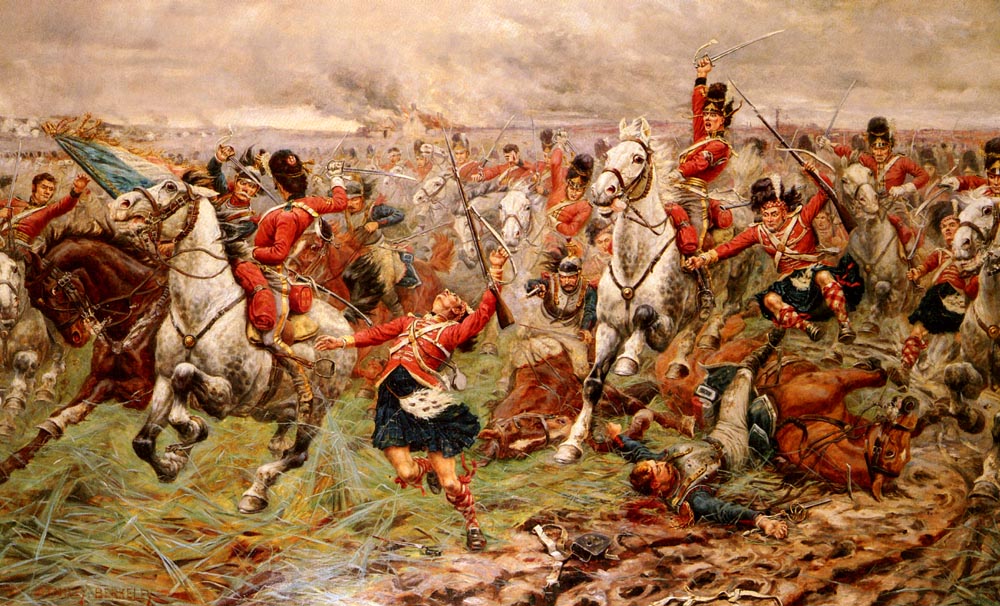 Challenges to Napoleon’s Empire
Napoleon rules for 100 days until he is defeated by the British at the Battle of Waterloo
British led by Duke of Wellington
This time Napoleon is sent to St. Helena, a lonely island in the South Atlantic
Napoleon dies in 1821
Napoleon’s legacy
Napoleonic code
Spread Nationalism across Europe
Helped create a new Germany
Louisiana purchase – Doubles the size of the United States
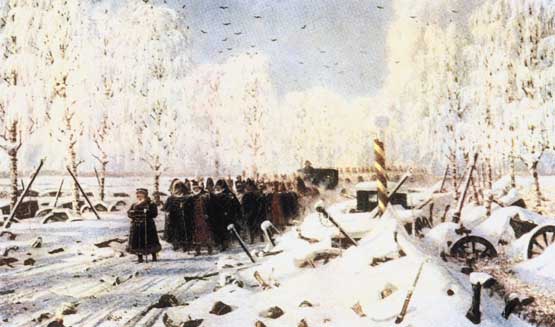 Congress of Vienna
Goal was to restore Europe’s stability and create a lasting peace by protecting the monarchy
All major leaders from all European nations were in attendance
Met for 10 months 1814-1815
They redrew the map of Europe
In doing so they contained France
The monarchy returns in most European nations
Germany gains a strong sense of Nationalism “Uh oh”
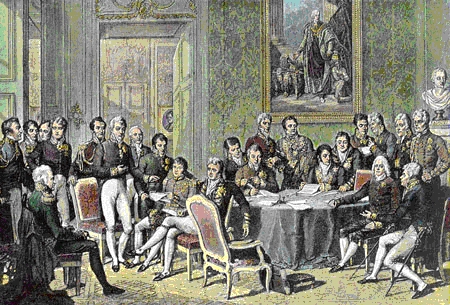